Welcome to Computer Technology!Monday, April 26, 2021Let’s get to it! Do Now!
Computer TechnologyAgenda
Rules & Expectations
Be on time for class and ready to learn. Post your Do Now within the first five minutes of class.
Be respectful; no profanity or inappropriate behaviors/clothing.
Keep device muted and raise your hand to speak.
4.  Use Chat and Teams Feed appropriately.
5. Communicate and participate.
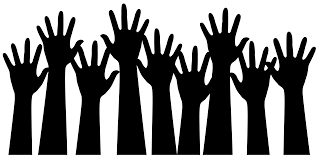 Rewards & Consequences
Consequences
Rewards
Friday Fifteen
‘No Homework’ Pass(es)
Low Grade Drop(s)
Verbal Warning
Virtual Conference with Ms. Smith
Parent Contact
Virtual Conference with Ms. Smith and Parent
Admin Interference
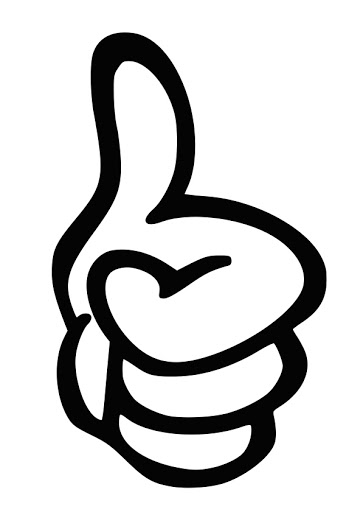 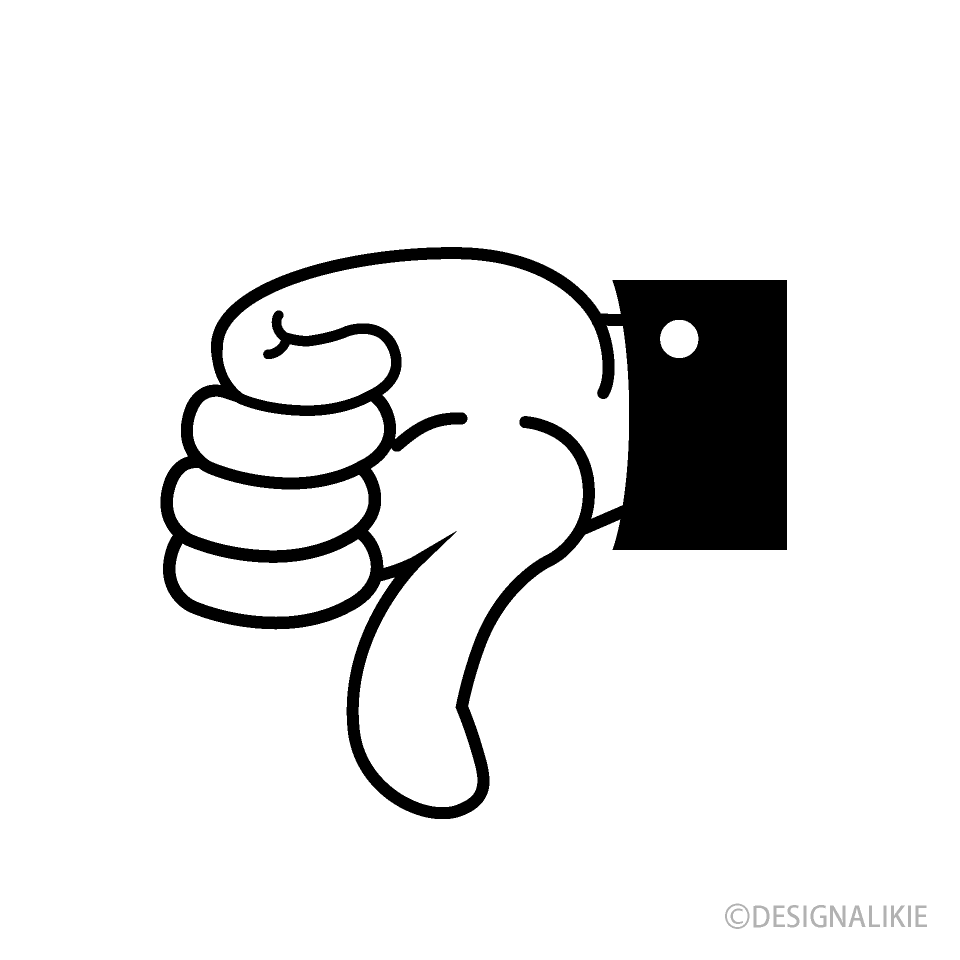 Reward Suggestions
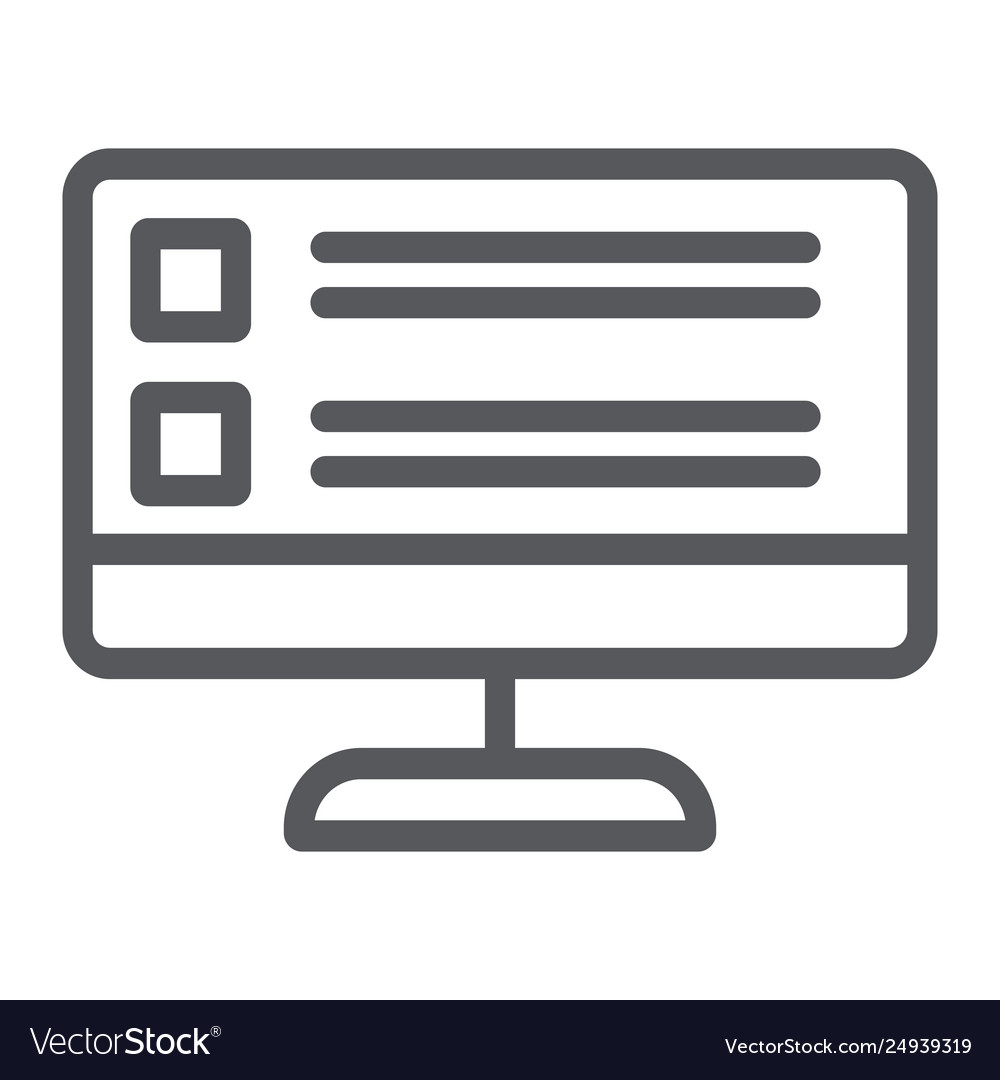 Are there any other rewards that you would like for 
Ms. Smith to include? If so, put them in the Chat.
Student Information Survey
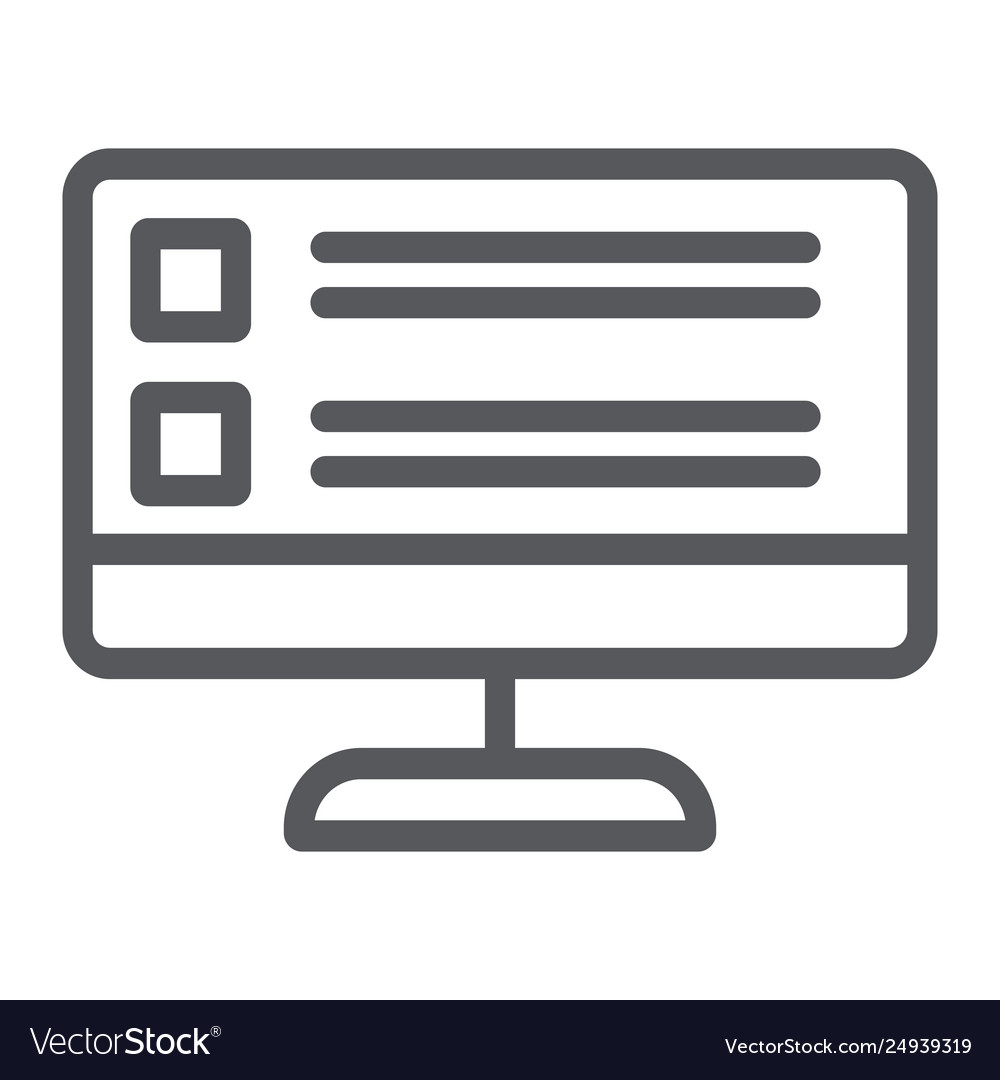 Syllabus Overview
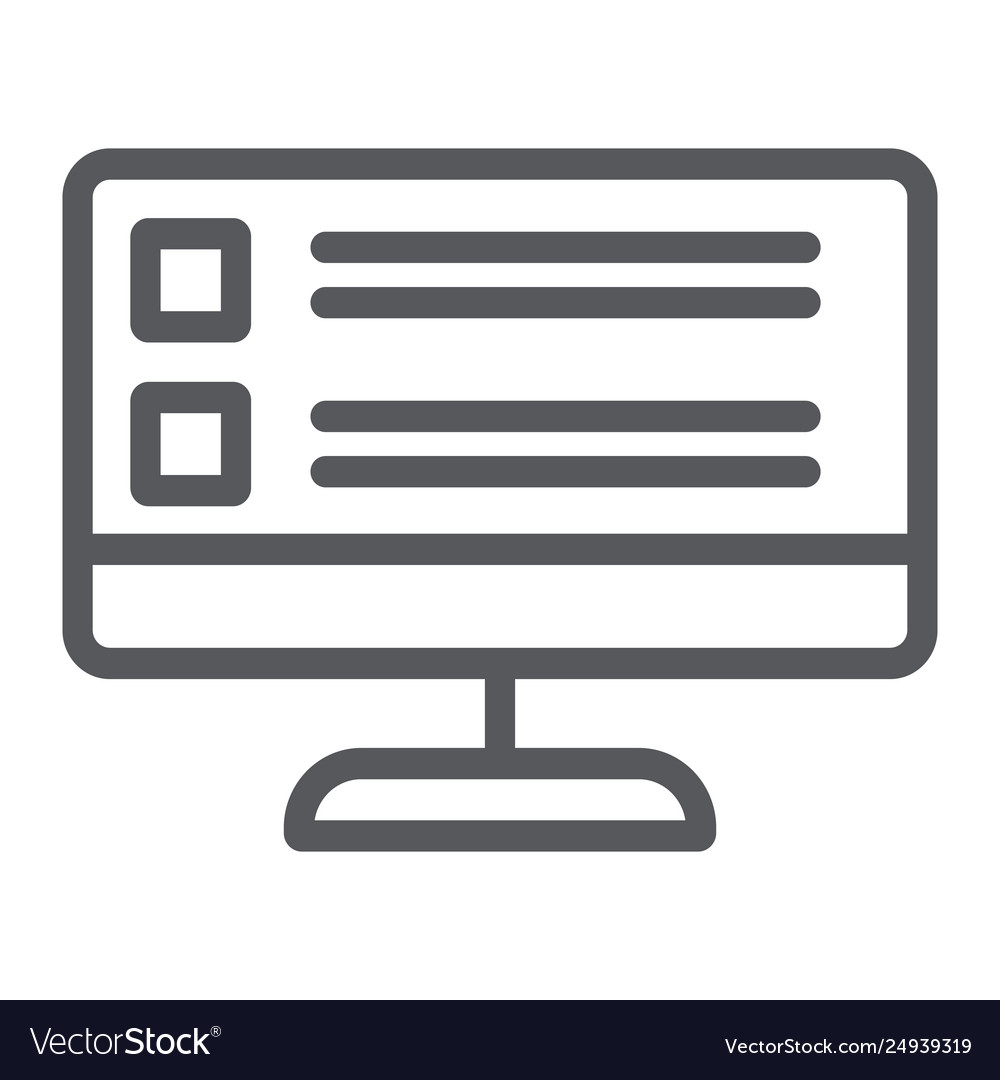 Files > Computer Technology Syllabus – 6
Email Etiquette Notes
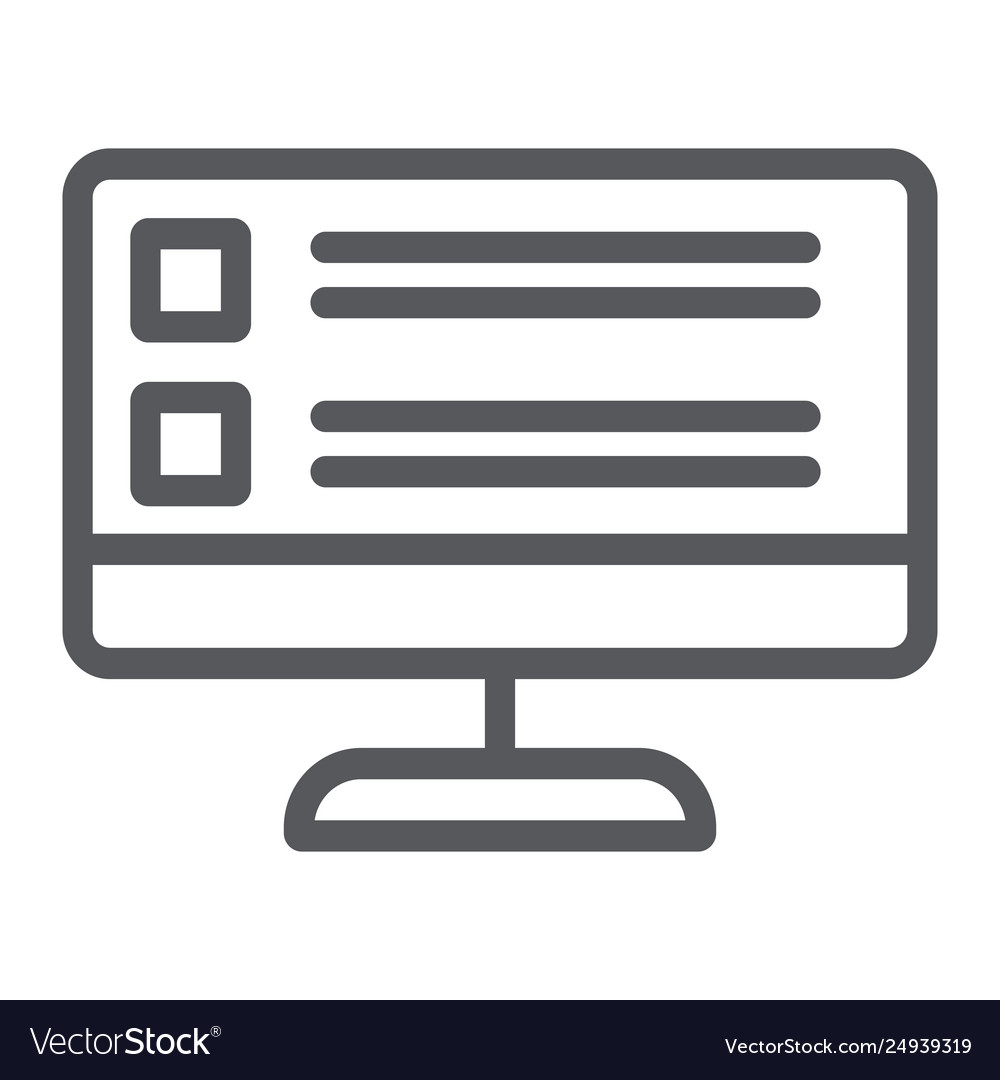 Let’s take notes.
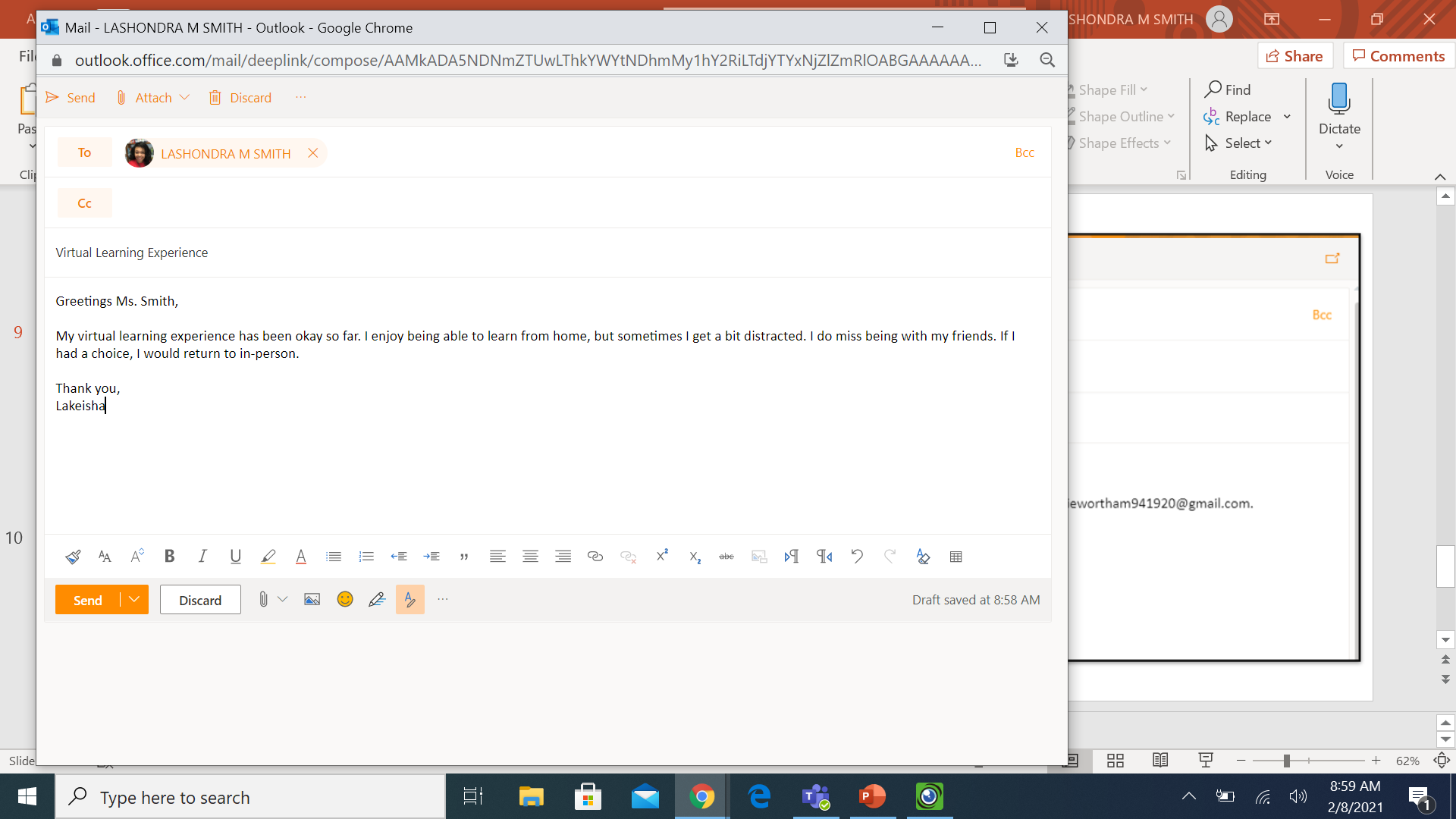 In the Body of Your Email to Ms. Smith
Introduce yourself in at least three sentences. Give information like:
Future goals
What you like to do in your spare time
Favorites (food, music, shows/movies, etc.)
What makes you happy
What gets you upset
Other
Wait until Ms. Smith tells you to press send.
Send Another Email to Ms. Smith
Send an email to Ms. Smith about your learning experience this school year. From the Do Now, you described the school year in one word; explain in more detail why you chose that word. Provide at least three sentences in the body of your message.
Objective
SWBAT add, format, and design slides and insert transitions and 


animations IOT compose an effective presentation.
Objective
pages of a presentation in a slide show
To arrange; to style/design; to size
SWBAT add, format, and design slides and insert transitions and 


animations IOT compose  an effective presentation.
To add color and pictures
The way the slide appears
The movement of text, graphics, or other objects within a slide
A piece of work shown to an audience
To create
Successful